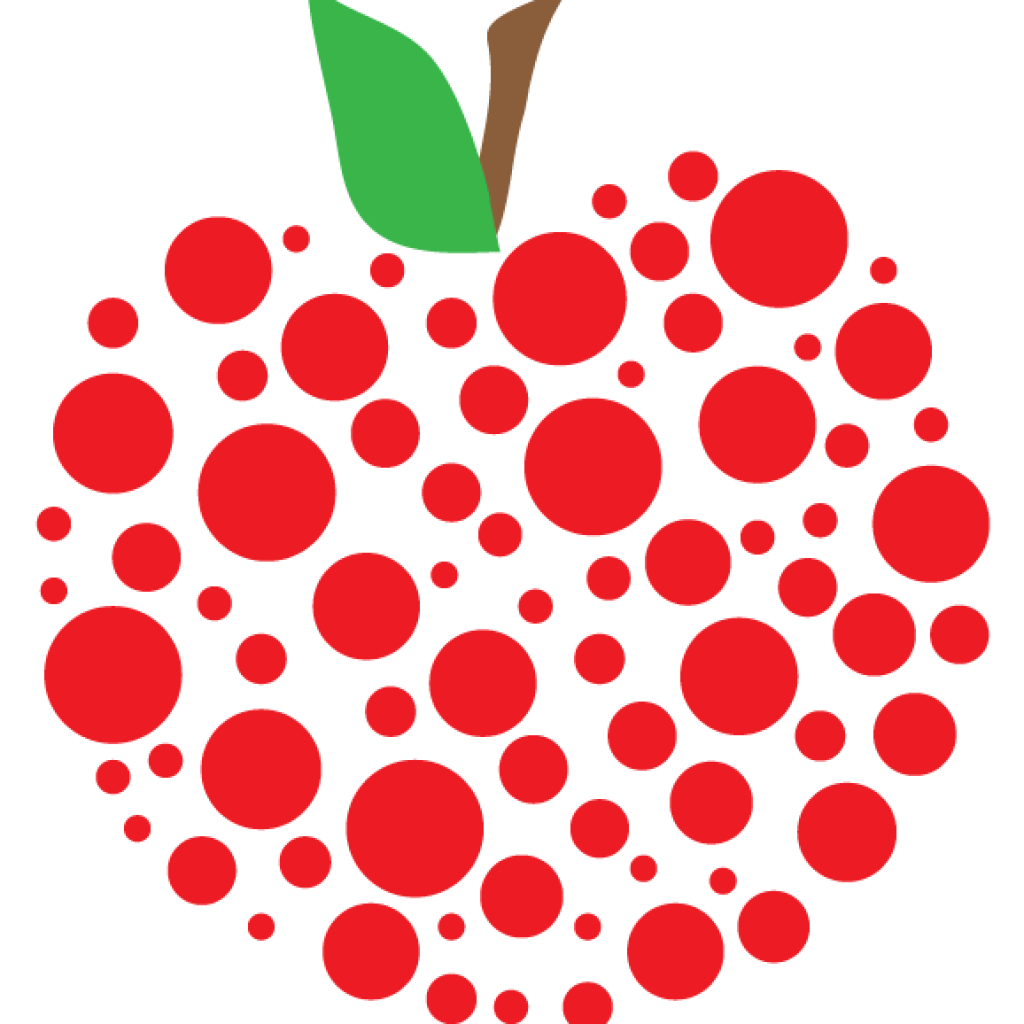 Mrs. Place Room 15

2019- 2020 
School Year
Welcome
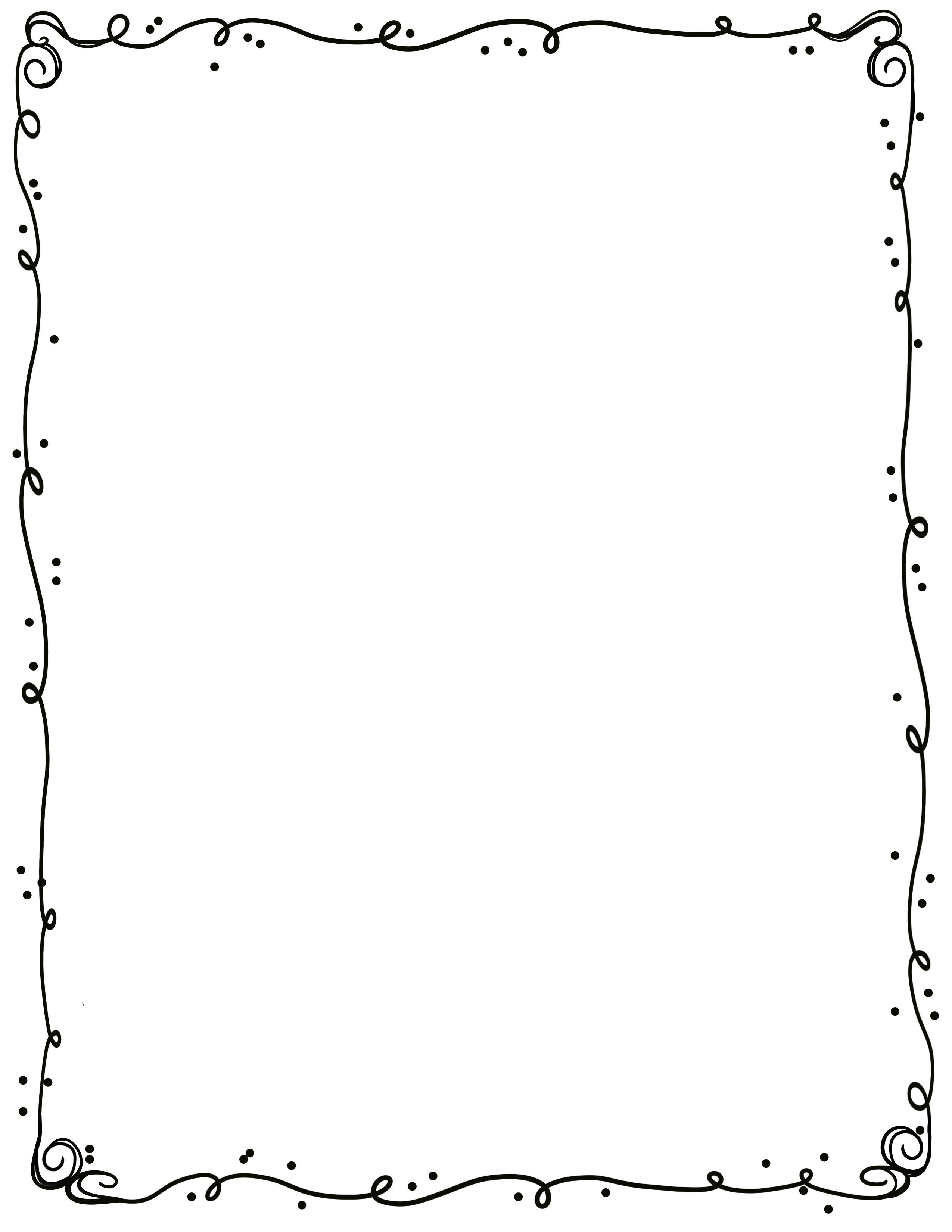 You are SMART.

You are KIND.

You are IMPORTANT.
Students and Families,

Welcome back! I hope you had an amazing summer break and are ready to start the new school year - I know that I have been looking forward to teaching another year here at Koenig Elementary. 

In an attempt to better communicate expectations and policies, I have taken the liberty of making this booklet. In here you will find classroom policies, an overview of curriculum, daily schedules, and how best to contact me. If you happen to misplace this booklet, I will have extras available. 

Please check out the rest of this booklet for information about our classroom and other school details. I understand this is a lot of information at once but I hope it is helpful to you as the new year begins.  If you have any questions, comments, or concerns, please do not hesitate to contact me! 

Warmest Regards, 
Mrs. Erin Place
10 Things You Might Not Know About Mrs. Place
Important Information
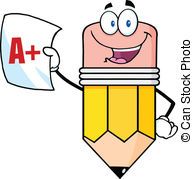 Grades
This year students will receive a standards-based report card each quarter. A mid-quarter report will also be sent home halfway through each quarter. The information included in these reports are based on the curriculum sequence throughout the year.
I LOVE Birthday Cake ice cream from Cedar Crest!
I love doing service work- I’ve traveled to Kentucky, Mississippi, and Illinois to help local communities for nearly a decade.
I’m a big, BIG Packer Fan!
I love being outside, especially when I am swimming or riding my bike. 
My favorite color is yellow!
This year for my birthday, I got a sewing machine and have made many projects already! 
I love to bake and decorate cupcakes.
My husband and I enjoy going on motorcycle rides around town.
When I was 18 years old, I started a non-profit organization called Cold Hands, Warm Hearts. This group donated nearly 1,000 handmade mittens to hundreds of elementary students.
I REALLY enjoy playing games with my husband, our families, and friends! My favorite games include: Disney Codenames, Spot It, Banagrams, and 5 Seconds.
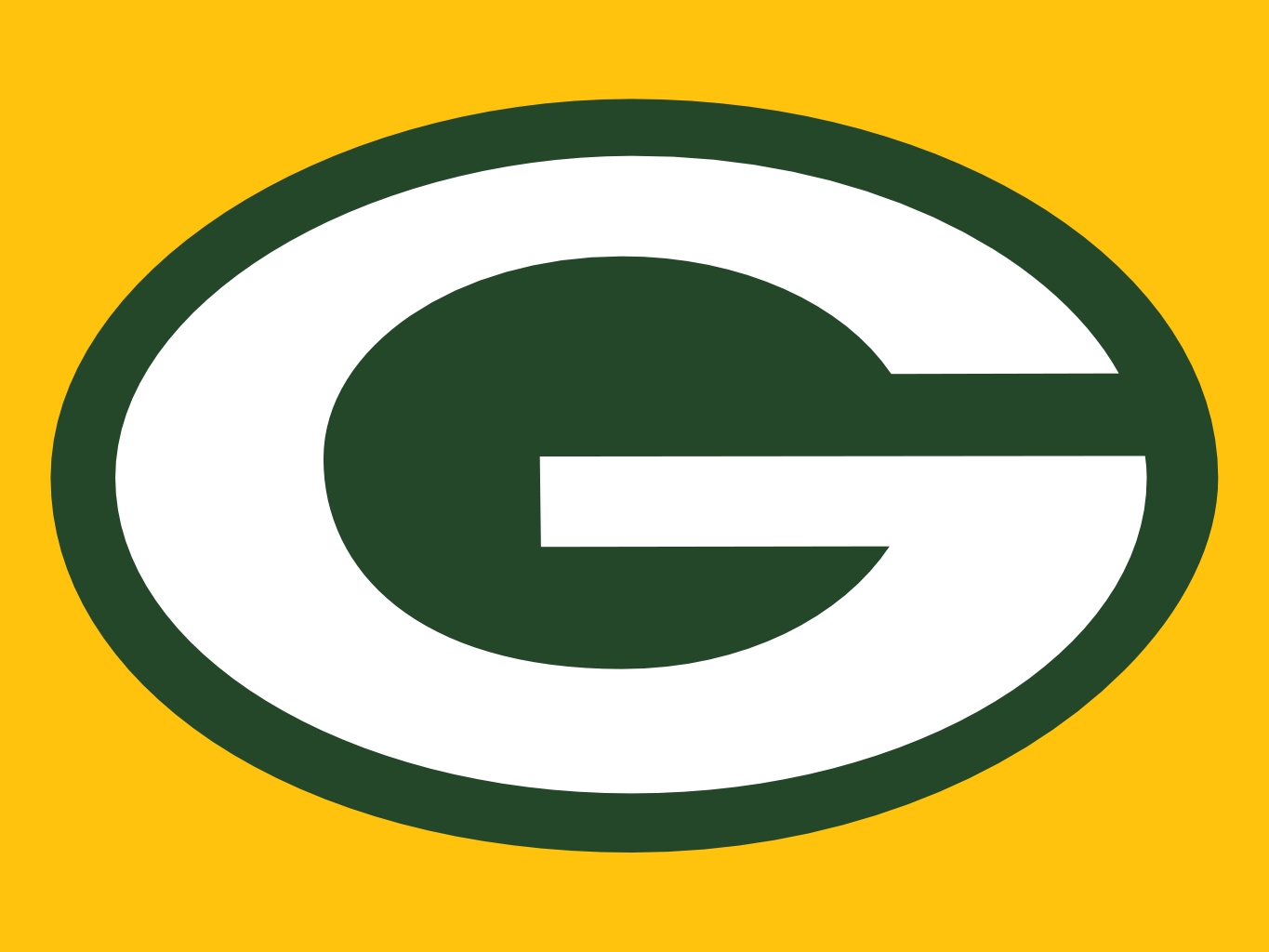 Absent/Late
Please notify the office as soon as you know your student will be absent or late. The same procedure follows if your student is sick. It is very important your student attends school as we have a lot to cover throughout the year.
Daily Communication
Your student’s assignment notebook and blue folder will act as my primary tools of communication. Daily work, unfinished homework, reminders, and other important information will be found in these resources each night.
Homework
Students are expected to read a minimum of 20 minutes each night from a book of their choosing. Students are also expected to practice their math facts 10-15 minutes each night. Spelling words will be sent home each week for practice as well.
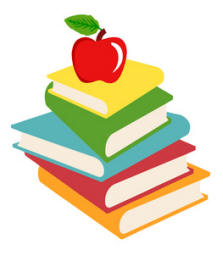 Curriculum Overview
Contact Information

erin.place@trschools.k12.wi.us
(I check this throughout the day. If you email me after 4pm, I will respond the following morning)

(920) 794 – 7522 ext. 2015

If you’d like to meet in person, please contact me days which work best for your family and we can set-up a meeting!

Additional Resources
Check the front cover of your student’s assignment notebook for all login information.Prodigy Math
Reflex Math
Vocabulary/Spelling CityFreckle (ELA and Math)Storyline OnlineGoogle ClassroomClass Code: 8cf4oww (case sensitive)
Reading/CAFE  Students will further their literacy development in a variety of settings, including: whole group mini-lessons, small group collaboration activities, and independent worktime. Our literacy block will also focus on spelling, language, reading, and writing. 

Spelling   Each week your student will receive a list of words. These lists DO NOT need to be returned to school. They are a reference for you and your student to practice words throughout the week to prepare for our weekly test each Friday. 

Math   Similar to our literacy block, the math block includeds whol group mini-lessons, small group collaboration activities, and independent worktime. I will refer to the Math Expressions curriculm to teach, provide practice, and assess student progress.

Writing    Students will spend a large portion of their day writing across subject areas. All writing prompts and activities will align to three main areas of study: Narrative, Opinion, and Informative.Science/S.S..   Our science curriculum relies on a variety of books, online resources, and Einstein Kits to provide a hands-on, collaborative approach to learning. Our social studies curriculum focuses on communities. Various holidays, such as Black History Month and Thanksgiving, also guide our curriculum content.
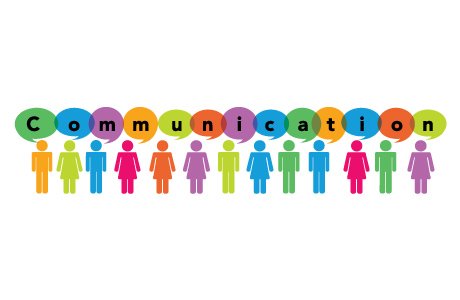 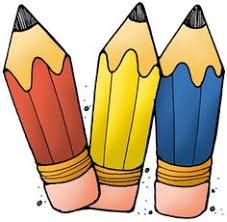 Weekly Schedule
*Subject to change due to school events, holiday celebrations, and daily classroom needs*
Expectations
Odds and Ends
Spread kindness – Show empathy
Healthy Snack/Milk
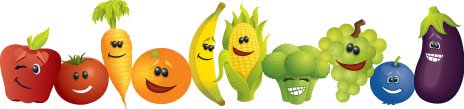 Each day students are given time to relax their brains and have a small snack. Please send a small snack to school for your student. This will be kept in their individual lockers.

Healthy snack begins: Monday, September 9th
Morning milk begins: Monday, September 16th
Be Organized
Be a friend
Social/Emotional Learning
Be Polite
Each morning we will take 5-15 minutes to “check-in” and focus on a skill or topic related to social/emotional development. I have also created a regulation station in the classroom for students to use for a brief brain break throughout the school day. More information to follow on this topic throughout the
BeSafe
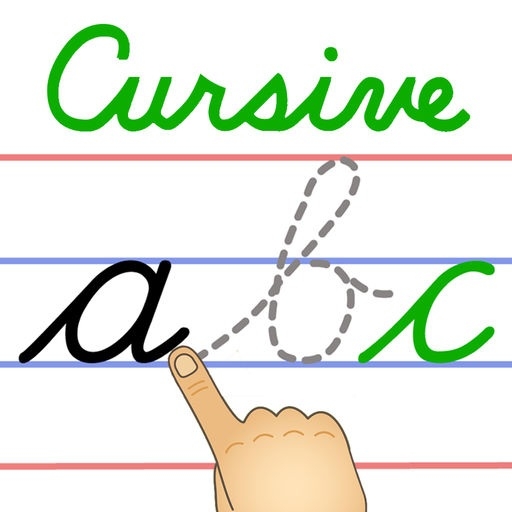 Be Honest
Cursive
This year your student will begin learning cursive handwriting. We will focus on one or two letters each day. Once the workbook is complete, additional practice will be incorporated into daily activities.
Be Respectful